ИНФОРМАЦИОННО-МЕТОДИЧЕСКОЕ СОВЕЩАНИЕ
 «ПРОФЕССИОНАЛЬНЫЙ СТАНДАРТ ПЕДАГОГАКАК ИНСТРУМЕНТ ФОРМИРОВАНИЯ НОВОЙПЕДАГОГИЧЕСКОЙ КУЛЬТУРЫВ УСЛОВИЯХ РЕАЛИЗАЦИИ ФГОС И ФЕДЕРАЛЬНОГОЗАКОНА «ОБ ОБРАЗОВАНИИ В РФ»
Профессиональный стандарт педагога
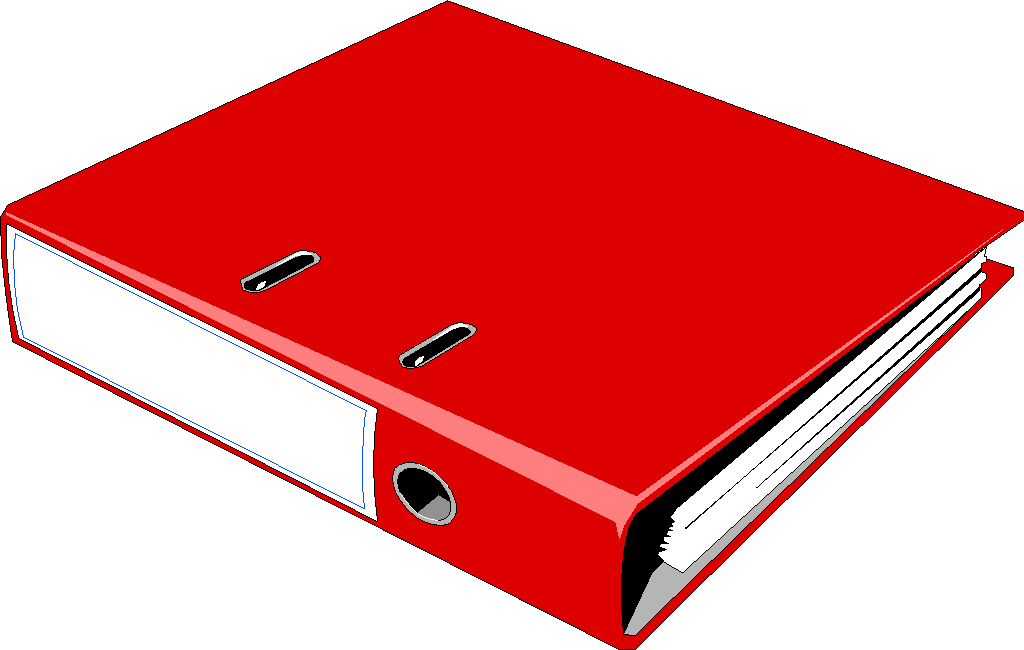 стандарт 
педагога
[Speaker Notes: Ссылки на странице – переход к терминам. Возвращение к слайду – нажать на кнопку со стрелкой]
Зачем нужен профессиональный стандарт педагога
инструмент реализации стратегии образования в меняющемся мире.
инструмент повышения качества образования и выхода отечественного образования на международный уровень.
Стандарт 
это -
объективный измеритель квалификации педагога.
средство отбора педагогических кадров в учреждения образования.
основа для формирования трудового договора, фиксирующего отношения между работником и работодателем.
[Speaker Notes: До этого вступительное слово из введения в Проект]
Необходимость наполнения профессионального стандарта педагога новыми компетенциями:
Работа с одаренными учащимися.
Работа в условиях реализации программ инклюзивного образования.
Преподавание русского языка учащимся, для которых он не является родным.
Работа с учащимися, имеющими проблемы в развитии.
Работа с девиантными, зависимыми, социально запущенными и социально уязвимыми учащимися, имеющими серьезные отклонения в поведении.
[Speaker Notes: Дать определение инклюзивного образования. В понятиях включенных в стандарт (раздел 3) – нет. ? Надо ли дополнить.]
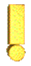 Стандарт должен:
Соответствовать структуре профессиональной деятельности педагога.
Не превращаться в инструмент жесткой регламентации деятельности педагога.
Избавить педагога от выполнения несвойственных функций, отвлекающих его от выполнения своих прямых обязанностей.
Побуждать педагога к поиску нестандартных решений.
Соответствовать международным нормам и регламентам.
Соотноситься с требованиями профильных министерств и ведомств, от которых зависят исчисление трудового стажа, начисление пенсий и т.п.
Характеристика стандарта
Профессиональный стандарт педагога – рамочный документ, в котором определяются основные требования к его квалификации.
Общенациональная рамка стандарта может быть дополнена региональными требованиями, учитывающими социокультурные, демографические и прочие особенности данной территории .
Характеристика стандарта
Профессиональный стандарт педагога может быть также дополнен  внутренним стандартом образовательного учреждения в соответствии со спецификой реализуемых в данном учреждении образовательных программ (школа для одаренных, инклюзивная школа и т.п.).
Профессиональный стандарт педагога является уровневым, учитывающим специфику работы педагогов в дошкольных учреждениях, начальной, основной и старшей школе.
[Speaker Notes: Федеральный закон № 273-ФЗ от 29.12.2012 «Об образовании в Российской Федерации» (далее – ФЗ) относит дошкольное образование к одному из уровней общего. Кроме того, в ФЗ, наряду с такой функцией, как уход и присмотр за ребенком, за дошкольными организациями закрепляется обязанность осуществлять образовательную деятельность, выделяемую в отдельную услугу. В соответствии с законом, сегодня любая школа вправе реализовывать программы дошкольного образования. Отсюда возникает необходимость единого подхода к профессиональным компетенциям педагога дошкольного образования и учителя.
?? Есть требования к педагогу дошкольного образования, начальной школы, а основной и старшей – есть ли необходимость.]
Характеристика стандарта
Профессиональный стандарт педагога отражает  структуру  его профессиональной деятельности: обучение, воспитание и развитие ребенка. В соответствии со стратегией современного образования в меняющемся мире, он существенно наполняется психолого-педагогическими компетенциями, призванными помочь учителю в решении новых стоящих перед ним проблем.
Стандарт выдвигает требования к личностным качествам учителя, неотделимым от его профессиональных компетенций, таких как: готовность учить всех без исключения детей, вне зависимости от их склонностей, способностей, особенностей развития, ограниченных возможностей.
Профессиональный стандарт педагога выполняет функции, призванные:
Преодолеть технократический подход в оценке труда педагога.
Обеспечить координированный рост свободы и ответственности педагога за результаты своего труда.
Мотивировать педагога на постоянное повышение квалификации.
Область применения.
Сфера
образования
дошкольного
начального
общего среднего
Профессиональный стандарт педагога может применяться:
при проведении аттестации педагогов
региональными органами исполнительной власти, осуществляющими управление в сфере образования
самими образовательными организациями, в случае предоставления им соответствующих полномочий
при приеме на работу 
в ОУ на должность «педагог»
Цель применения
Определять необходимую квалификацию педагога, которая влияет на результаты обучения, воспитания и развития ребенка.
Обеспечить необходимую подготовку педагога для получения высоких результатов его труда.
Обеспечить необходимую осведомленность педагога о предъявляемых к нему требованиях.
Содействовать вовлечению педагогов в решение задачи повышения качества образования.
Содержание
 профессионального стандарта педагога
Часть первая: обучение.
Часть вторая: воспитательная работа.
Часть третья: развитие (личностные качества и профессиональные компетенции, необходимые учителю для осуществления развивающей деятельности).
Часть четвертая: профессиональные компетенции педагога, отражающие специфику работы в начальной школе.
Часть пятая: профессиональные компетенции педагога дошкольного образования (воспитателя), отражающие специфику работы на дошкольном уровне образования.
Часть первая: обучение
Педагог должен:
1. Иметь высшее образование. Педагогам, имеющим среднее специальное образование и работающим в настоящее время в дошкольных организациях и начальной школе, должны быть созданы условия для его получения без отрыва от своей профессиональной деятельности.
2. Демонстрировать знание предмета и программы обучения.
3. Уметь планировать, проводить уроки, анализировать их эффективность (самоанализ урока).
4. Владеть формами и методами обучения, выходящими за рамки уроков: лабораторные эксперименты, полевая практика и т.п.
[Speaker Notes: П. 1.? А в основной школе педагоги со средним специальным образованием не работают.]
Часть первая: обучение
Педагог должен:
5. Использовать специальные подходы к обучению, для того чтобы включить в образовательный процесс всех учеников: со специальными потребностями в образовании; одаренных учеников; учеников, для которых русский язык не является родным; учеников с ограниченными возможностями и т.д.
6. Уметь объективно оценивать знания учеников, используя разные формы и методы контроля.
7. Владеть ИКТ – компетенциями (приложение № 1 к Стандарту).
[Speaker Notes: П. 1.? А в основной школе педагоги со средним образованием не работают.]
Часть вторая: воспитательная работа
Педагог должен:
1. Владеть формами и методами воспитательной работы, используя их как на уроке, так и во внеклассной деятельности.
2. Владеть методами организации экскурсий, походов и экспедиций.
3. Владеть методами музейной педагогики, используя их для расширения кругозора учащихся.
4. Эффективно регулировать поведение учащихся для обеспечения безопасной образовательной среды.
Часть вторая: воспитательная работа
Педагог должен:
5. Эффективно управлять классами, с целью вовлечения учеников в процесс обучения и воспитания, мотивируя их учебно-познавательную деятельность. Ставить воспитательные цели, способствующие развитию учеников, независимо от их происхождения, способностей и характера, постоянно искать педагогические пути их достижения.
6. Устанавливать четкие правила поведения в классе в соответствии со школьным уставом и правилами поведения в образовательной организации.
7. Оказывать всестороннюю помощь и поддержку в организации ученических органов самоуправления.
Часть вторая: воспитательная работа
Педагог должен:
8. Уметь общаться с детьми, признавая их достоинство, понимая и принимая их.
9. Уметь находить (обнаруживать) ценностный аспект учебного знания и информации и обеспечивать его понимание и переживание учащимися.
10. Уметь проектировать и создавать ситуации и события, развивающие эмоционально-ценностную сферу ребенка(культуру переживаний и ценностные ориентации ребенка).
Часть вторая: воспитательная работа
Педагог должен:
11. Уметь обнаруживать и реализовывать (воплощать)воспитательные возможности различных видов деятельности ребенка (учебной, игровой, трудовой, спортивной, художественной и т.д.).
12. Уметь строить воспитательную деятельность с учетом культурных различий детей, половозрастных и индивидуальных особенностей.
13. Уметь создавать в учебных группах (классе, кружке, секции и т.п.) детско-взрослые общности учащихся, их родителей и педагогов.
Часть вторая: воспитательная работа
Педагог должен:
14. Уметь поддерживать конструктивные воспитательные усилия родителей (лиц, их заменяющих) учащихся, привлекать семью к решению вопросов воспитания ребенка.
15. Уметь сотрудничать (конструктивно взаимодействовать) с другими педагогами и специалистами в решении воспитательных задач (задач духовно-нравственного развития ребенка).
16.  Уметь анализировать реальное состояние дел в классе, поддерживать в детском коллективе деловую дружелюбную атмосферу.
Часть вторая: воспитательная работа
Педагог должен:
17. Уметь защищать достоинство и интересы учащихся, помогать детям, оказавшимся в конфликтной ситуации и/или неблагоприятных условиях.
18. Поддерживать уклад, атмосферу и традиции жизни школы, внося в них свой положительный вклад.
Часть третья: развитие
(Личностные качества и профессиональные компетенции, необходимые педагогу для осуществления развивающей деятельности)
1. Готовность принять разных детей, вне зависимости от их реальных учебных возможностей, особенностей в поведении, состояния психического и физического здоровья. Профессиональная установка на оказание помощи любому ребенку.
2. Способность в ходе наблюдения выявлять разнообразные проблемы детей, связанные с особенностями их развития.
3. Способность оказать адресную помощь ребенку своими педагогическими приемами.
Часть третья: развитие
(Личностные качества и профессиональные компетенции, необходимые педагогу для осуществления развивающей деятельности)
4. Готовность к взаимодействию с другими специалистами в рамках психолого-медико-педагогического консилиума.
5. Умение читать документацию специалистов (психологов, дефектологов, логопедов и т.д.).
6. Умение составлять совместно с другими специалистами программу индивидуального развития ребенка.
7. Владение специальными методиками, позволяющими проводить коррекционно-развивающую работу.
8. Умение отслеживать динамику развития ребенка.
Часть третья: развитие
(Личностные качества и профессиональные компетенции, необходимые педагогу для осуществления развивающей деятельности)
9. Умение защитить тех, кого в детском коллективе не принимают.
10. Знание общих закономерностей развития личности и проявления личностных свойств, психологических законов периодизации и кризисов развития, возрастных особенностей учащихся.
11.  Умение использовать в практике своей работы психологические подходы: культурно-исторический, деятельностный и развивающий.
12. Умение проектировать психологически безопасную и комфортную образовательную среду, знать и уметь проводить профилактику различных форм насилия в школе.
Часть третья: развитие
(Личностные качества и профессиональные компетенции, необходимые педагогу для осуществления развивающей деятельности)
13. Умение (совместно с психологом и другими специалистами) осуществлять психолого-педагогическое сопровождение образовательных программ начального и среднего общего образования, в том числе программ дополнительного образования.
14. Владение элементарными приемами психодиагностики личностных характеристик и возрастных особенностей учащихся, осуществление совместно с психологом мониторинга личностных характеристик ребенка.
Часть третья: развитие
(Личностные качества и профессиональные компетенции, необходимые педагогу для осуществления развивающей деятельности)
15. Умение (совместно с психологом и другими специалистами) составить психолого-педагогическую характеристику (портрет) личности учащегося.
16. Умение разрабатывать и реализовывать индивидуальные программы развития с учетом личностных и возрастных особенностей учащихся.
17. Умение формировать и развивать универсальные учебные действия, образцы и ценности социального поведения, навыки поведения в мире виртуальной реальности и социальных сетях, навыки поликультурного общения и толерантность, ключевые компетенции (по международным нормам) и т.д.
Часть третья: развитие
(Личностные качества и профессиональные компетенции, необходимые педагогу для осуществления развивающей деятельности)
18. Владение психолого-педагогическими технологиями (в том числе инклюзивными), необходимыми для работы с различными учащимися: одаренные дети, социально уязвимые дети, попавшие в трудные жизненные ситуации, дети-мигранты, дети-сироты, дети с особыми образовательными потребностями (аутисты, СДВГ и др.), дети с ОВЗ, дети с девиациями поведения, дети с зависимостью.
19. Умение формировать детско-взрослые сообщества, знание их социально-психологических особенностей и закономерностей развития.
20.  Знание основных закономерностей семейных отношений, позволяющих эффективно работать с родительской общественностью.
Часть четвертая: профессиональные компетенции педагога, отражающие специфику работы 
в начальной школе
Педагог начальной школы должен
1. Учитывать своеобразие социальной ситуации развития первоклассника в связи с переходом ведущей деятельности от игровой к учебной, целенаправленно формировать у детей социальную позицию ученика.
2. Обеспечивать развитие умения учиться (универсальных учебных действий) до уровня, необходимого для обучения в основной школе.
3. Обеспечивать при организации учебной деятельности достижение метапредметных образовательных результатов как важнейших новообразований младшего школьного возраста.
Часть четвертая: профессиональные компетенции педагога, отражающие специфику работы 
в начальной школе
Педагог начальной школы должен
4. Быть готовым, как самый значимый взрослый в социальной ситуации развития младшего школьника, к общению в условиях повышенной степени доверия детей учителю.
5. Уметь реагировать на непосредственные по форме обращения детей к учителю, распознавая за ними серьезные личные проблемы. Нести ответственность за личностные образовательные результаты своих учеников.
6. Учитывать при оценке успехов и возможностей учеников неравномерность индивидуального психического развития детей младшего школьного возраста, а также своеобразие динамики развития учебной деятельности мальчиков и девочек.
Часть пятая: профессиональные компетенции педагога дошкольного образования (воспитателя)
Педагог дошкольного образования должен:
1. Знать специфику дошкольного образования и особенности организации образовательной работы с детьми раннего и дошкольного возраста.
2. Знать общие закономерности развития ребенка в раннем и дошкольном детстве; особенности становления и развития детских деятельностей в раннем и дошкольном возрасте.
3. Уметь организовывать ведущие в дошкольном возрасте виды деятельности: предметно-манипулятивную и игровую, обеспечивая развитие детей. Организовывать совместную и самостоятельную деятельность дошкольников.
Часть пятая: профессиональные компетенции педагога дошкольного образования (воспитателя)
Педагог дошкольного образования должен:
4. Владеть теорией и педагогическими методиками физического, познавательного и личностного развития детей раннего и дошкольного возраста.
5. Уметь планировать, реализовывать и анализировать образовательную работу с детьми раннего и дошкольного возраста в соответствии с ФГОС дошкольного образования (ФГТ).
6. Уметь планировать и корректировать образовательные задачи (совместно с психологом и другими специалистами) по результатам мониторинга, с учетом индивидуальных особенностей развития каждого ребенка раннего и/или дошкольного возраста.
Часть пятая: профессиональные компетенции педагога дошкольного образования (воспитателя)
Педагог дошкольного образования должен:
7. Реализовывать педагогические рекомендации специалистов (психолога, логопеда, дефектолога и др.) в работе с детьми, испытывающими трудности в освоении программы, или детьми с особыми образовательными потребностями.
8. Участвовать в создании психологически комфортной и безопасной образовательной среды, обеспечивая безопасность жизни детей, сохранение и укрепление их здоровья, поддерживая эмоциональное благополучие ребенка в период пребывания в образовательной организации.
Часть пятая: профессиональные компетенции педагога дошкольного образования (воспитателя)
Педагог дошкольного образования должен:
9. Владеть методами и средствами анализа психолого-педагогического мониторинга, позволяющего оценить результаты освоения детьми образовательных программ, степень сформированности у них необходимых интегративных качеств детей дошкольного возраста, необходимых для дальнейшего обучения и развития в начальной школе.
10. Владеть методами и средствами психолого-педагогического просвещения родителей (законных представителей) детей раннего и дошкольного возраста, уметь выстраивать партнерское взаимодействие с ними для решения образовательных задач.
Часть пятая: профессиональные компетенции педагога дошкольного образования (воспитателя)
Педагог дошкольного образования должен:
11. Владеть ИКТ- компетенциями, необходимыми и достаточными для планирования, реализации и оценки образовательной работы с детьми раннего и дошкольного возраста.
Профессиональные требования 
к учителям-предметникам
На данный момент, учитывая особое место и роль в общем среднем образовании таких предметов, как математика и русский язык, обязательность их сдачи в форме ЕГЭ для всех без исключения выпускников школ разработаны проекты профессиональных стандартов учителя математики  и информатики, учителя русского языка.
Структура
Общие положения (задачи, образовательный результат, роль учителя и др.)
Требования к учителю (Учитель должен) 
Профессиональные компетенции , повышающие мотивацию к обучению и формирующие математическую (лингвистическую) культуру
[Speaker Notes: Можно рассмотреть отдельно по тексту проекта стандарта. 
?? Информатика не является обязательным, надо ли объединять, ранее учитель русского языка и литературы, а теперь отдельно]
Икт- компетентности
Приложение  №1 к Стандарту.
Профессиональная ИКТ- компетентность – квалифицированное использование общераспространенных в данной профессиональной области в развитых странах средств ИКТ при решении профессиональных задач там, где нужно, и тогда, когда нужно.
В профессиональную педагогическую ИКТ- компетентность входят:
Общепользовательская ИКТ- компетентность.
Общепедагогическая ИКТ- компетентность.
Предметно-педагогическая ИКТ- компетентность (отражающая профессиональную ИКТ- компетентность соответствующей области человеческой деятельности).
В каждый из компонентов входит ИКТ- квалификация, состоящая в соответствующем умении применять ресурсы ИКТ.
[Speaker Notes: Вопрос большой. Здесь работа с текстом стандарта или вынести на отдельный вопрос с презентацией + способы и пути достижения по стандарту]
Психолого-педагогические требования к квалификации учителя
Приложение № 2 к Стандарту
Для эффективного выполнения указанной трудовой функции учителю необходимо усвоить ряд фундаментальных понятий из психологии личности, возрастной и педагогической психологии, определяющих результаты образовательного процесса, степень развития метапредметных компетенций, уровень и показатели социализации личности, ее развития, в т.ч. следующие:
[Speaker Notes: Здесь работа со стандартом]
Психолого-педагогические требования к квалификации учителя
Приложение № 2 к Стандарту
Гражданская и социальная идентичность.
Уважение прав и свобод личности.
Система ценностей личности.
Образцы и нормы просоциального поведения, в том числе в виртуальной и поликультурной среде.
Показатели стадий и параметры кризисов возрастного и личностного развития.
Развитие коммуникативной компетентности обучающихся.
Формирование системы регуляции поведения и деятельности обучающихся.
Формирование и становление учебной мотивации и системы универсальных учебных действий.
Особенности освоения и смены видов ведущей деятельности.
Формирование детско-взрослых сообществ.
Становление картины мира.
[Speaker Notes: Способы и пути достижения по стандарту]
Методы оценки выполнения требований профессионального стандарта педагога
Итоговая оценка профессиональной деятельности педагога производится по результатам обучения, воспитания и развития учащихся. Производя такую комплексную оценку, необходимо учитывать уровни образования, склонности и способности детей, особенности их развития и реальные учебные возможности. 
Так, в оценке работы педагога с сохранными, способными учащимися в качестве критериев могут рассматриваться высокие учебные достижения и победы в олимпиадах разного уровня.
По отношению к учащимся, имеющим особенности и ограниченные возможности, в качестве критериев успешной работы педагогами совместно с психологами могут рассматриваться интегративные показатели, свидетельствующие о положительной динамике развития ребенка. (Был – стал.)
Методы оценки выполнения требований профессионального стандарта педагога
Профессиональная деятельность педагога дошкольного образования оценивается только комплексно. Высокая оценка включает сочетание показателей динамики развития интегративных качеств ребенка, положительного отношения ребенка к детскому саду и высокой степени активности и вовлеченности родителей в решение образовательных задач и жизнь детского сада. 

Интегративные показатели оценки деятельности педагога преобладают и в начальной школе.
Методы оценки выполнения требований профессионального стандарта педагога
Оценивая профессиональные качества педагога, необходимо обеспечить обратную связь с потребителями его деятельности. В качестве таких потребителей выступают сами учащиеся и их родители. Отсюда следует, что оценка деятельности учителя выходит за узкие ведомственные рамки и требует закрепления организационных форм и соответствующего им порядка проведения, обеспечивающего общественное участие в этой процедуре.
[Speaker Notes: Возможные способы достижения и демонстрации учителем соответствия требованиям настоящего профессионального стандарта приведены в Приложениях № 1–2.]
Методы оценки выполнения требований профессионального стандарта педагога
Оценка соответствия требованиям, предъявляемым к учителю, может быть проведена посредством внутреннего аудита, включающего анализ планов и отчетов, посещение проводимых им уроков, или в иной форме. Сбор данных для оценивания может быть осуществлен посредством результативного опроса, выслушивания, наблюдений и анализа документов, записей и данных.
Внутренние аудиторы образовательного учреждения должны назначаться из числа наиболее уважаемых и авторитетных учителей данного учреждения и быть обучены принципам, процедурам и методам проведения аудитов. 
Объем и частота проведения внутреннего аудита в отношении конкретного учителя устанавливаются самой образовательной организацией, исходя из ее политики в области повышения качества образовательных услуг. 
Результаты внутренних аудитов должны учитываться при проведении государственной аттестации учителя и присвоении ему соответствующей категории
[Speaker Notes: ? Следует ли уточнить понятие аудит относительно образовательного процесса]
Введение стандарта
Шаг первый
Широкое обсуждение профессионального стандарта педагога всеми заинтересованными сторонами: педагогами, администраторами всех уровней, экспертным сообществом, профсоюзами, родителями учащихся и самими учениками.
Цель обсуждения:
Анализ и учет общественного мнения, сбор и систематизация замечаний и предложений по усовершенствованию профессионального стандарта учителя, достижение широкого консенсуса, на базе которого будет принят окончательный вариант документа.
Уже на стадии обсуждения считаем целесообразным запустить государственно-общественный механизм управления внедрением профессионального стандарта учителя. С этой целью создана общественная ассоциация «Профессиональный стандарт учителя – 2013».
Введение стандарта
Общественная ассоциация 
«Профессиональный стандарт учителя – 2013».
Задачи ассоциации:
Общественный контроль на всех этапах обсуждения, апробации и внедрения профессионального стандарта учителя.
Мониторинг ситуации на местах.
Оказание информационной, правовой, методической и иной поддержки тем образовательным организациям, которые готовы в качестве пилотных проектов руководствоваться в своей деятельности профессиональным стандартом учителя.
Оказание аналогичной поддержки тем педагогическим вузам и центрам повышения квалификации учителей, которые в связи с внедрением профессионального стандарта учителя готовы менять образовательные стандарты его подготовки и переподготовки.
Введение стандарта
Общественная ассоциация 
«Профессиональный стандарт учителя – 2013».
Задачи ассоциации:
Обеспечение сетевого взаимодействия педагогов, образовательных организаций, органов управления образованием, руководствующихся в своей деятельности профессиональным стандартом педагога.
Своевременное информирование органов власти и управления о нарушениях прав педагогов и образовательных организаций вследствие ошибочных трактовок положений профессионального стандарта педагога.
Разработка перечня должностей (профессий) работников образования, для которых необходимы профессиональные стандарты национального уровня (педагог-психолог, дефектолог – специальный педагог, осуществляющий свои функции в массовой образовательной организации, тьютор – педагог и др.).
Введение стандарта
Шаг второй
Запуск пилотных проектов, в которые добровольно входят территории, образовательные организации, педагогические вузы и центры переподготовки учителей, заявляющие о готовности в своей деятельности руководствоваться профессиональным стандартом педагога.
Цель пилотных проектов:

Отработка содержания регионального дополнения профессионального стандарта педагога и внутренних стандартов образовательных организаций, подготовка соответствующей документации.
Изменение стандартов подготовки и переподготовки учителя.
Введение стандарта
Шаг третий
Полномасштабное введение профессионального стандарта педагога 
с января 2015 года.
Термины и определения применительно к педагогу
Квалификация педагога – отражает уровень профессиональной подготовки учителя и его готовность к труду в сфере образования. Квалификация учителя складывается из его профессиональных компетенций
Профессиональная компетенция – способность успешно действовать на основе практического опыта, умения и знаний при решении профессиональных задач.
Профессиональный стандарт педагога - документ, включающий перечень профессиональных и личностных требований к учителю, действующий на всей территории Российской Федерации.
Ключевые области стандарта педагога – 
 разделы стандарта, соответствующие структуре профессиональной деятельности педагога: обучение, воспитание и развитие ребенка.
Профессиональная ИКТ-компетентность - квалифицированное использование общераспространенных в данной профессиональной области в развитых странах средств ИКТ при решении профессиональных задач там, где это необходимо.
Аудит - систематический, независимый и документируемый процесс получения свидетельств аудита и их объективного оценивания в целях установления степени выполнения требований.
Внутренний аудит -  аудит, осуществляемый самой организацией или другой организацией от ее имени для внутренних целей. Например, внутренний аудит может быть проведен для подтверждения результативности системы менеджмента или оценки квалификации работников, а также оценки соответствия предъявляемым к ним профессиональным требованиям.
Внешний аудит - аудит, проводимый независимой от образовательной организации стороной. Внешний аудит может быть осуществлен надзорными органами или организациями, представляющими интересы потребителей.
[Speaker Notes: АУДИТ (лат. audit - он слышит, англ. audit - проверка, ревизия) – анализ  деятельности в данном случае педагога, проверка соответствия деятельности определенным установленным правилам, нормам проводимая квалифицированными специалистами.]
Инклюзивное или включенное образование – термин, используемый для описания процесса обучения детей с особыми потребностями в общеобразовательных (массовых) школах.
[Speaker Notes: АУДИТ (лат. audit - он слышит, англ. audit - проверка, ревизия) – анализ  деятельности в данном случае педагога, проверка соответствия деятельности определенным установленным правилам, нормам проводимая квалифицированными специалистами.]